電子レンジの発想
１年
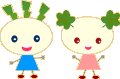 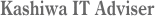 大粒
おお　つぶ
一斉
いっ　せい
影響
えい きょう
陶器
とう　き
含む
ふく
普通
ふ　つう
柔道
じゅう どう
言葉のゆれを
　　　　考える
１年
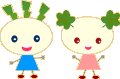 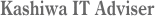 純粋
じゅん すい
概要
がい　よう
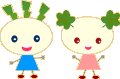 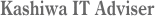